Engaging  our ancestors:
Fostering intergenerational social location as a means to build stamina and reweave the tattered fabric of family life in this time of crisis
May 22, 2020 10 am PDT
Register at Ctiplaytherapy.org
How unlikely……..
As we start it would be great to take a moment to close our eyes and ponder how unlikely it is that each of us is here in this moment, in this way. And wonder about all of the events and people known and unknown who had a hand in this. Especially our ancestors…
Just a few problems with tele health
No true eye contact
Hard to discern shift in movement
Cannot hear signs
No laughter
Missing other somatic connections
“I spoke to an old therapist friend today and finally understand why everyone’s so exhausted after video calls. It’s the plausible deniability of each other’s absence. Our minds tricked into the idea of being together when our bodies feel we’re not. Dissonance is exhausting.
 
It’s easier being in each other’s presence, or in each other’s absence, then in the constant presence of each other‘s absence.
 
Our bodies process so much context, so much information, in encounters, that meeting on video is being a weird kind of blindfolded. We sense too little and can’t imagine enough. That single deprivation requires a lot of conscious effort.”
 
Gianpiero Petriglieri   http://gpetriglieri.com/
Out of my element
Tell a few jokes
Find the person who will  hold me with eye contact
Look for friendly faces
My problem to day
My last training I tried to teach a non linear therapy approach using a linear tool—slides….
There were in sessions complaints registered that it was not Tooly enough.
There is a bit of fear today as we are trying to approach mystery as well a non linearity
Usually stories come it me out of the material.
Role plays are good..but how do you do that?
Old wine new bottles
First a shout to some teachers
Stephen Jenkinson, 
https://orphanwisdom.com/ 

Martín Prechtel, https://www.floweringmountain.com/
The families meet
There I am…..On the right is Jakob Palillip (Jake Polly) my great uncle, Otlya Palillip (Tillie Lukaski) my grand mother and John Marlow (surely shorten version of a ski name) Otlya’s second husband.  The Palilips all immigrated from Galicia in 1900, what is now the southern part of Poland.  
The people on the left are Nettie and Neils Larsen. The people who adopted Elizabeth Lukas, in the foreground, my mother after Ester Huffman, her mother died in child birth.  Nettie is a Huffman, great aunt to Ester.
Short pants
Being claimed….It is hard to remember when these notions about ancestors, immigration and language took seed.  The pictures was around the house.  Henry Lukas(ki) my father wrote memoir about his growing up in Detroit during the depression called short pants. Turns out he did a research etc. 
Color of Fear, Abe and Guta,
The task at hand
This part of the presentation is based on an Ancestral Intake 	created By Dr. Aninha Livingstone, Ph.D. to 	expand to depth of work with children, families 	and individuals at CTI.

	Another important contribution is from Maria 	Lentzou, AMFT who prepared a primary 	prevention grant proposal to deal with may of 	the problems associated with the immigration of 	Latino families.
Keep coming back
The two CTI staff members who have contributed the most to the presentation were quite persistent in their desire to work at the clinic.  First, Aninha Livingstone can for an interview…self decided she was not ready and then came back again.  A person in a Ph.D. program who had previous Shamanic training wondered aloud for years that the two would never meet…..We implored her that they could….
https://aninhalivingstone.com/
Never give up
Maria Lentzou the creator of the beautiful web site which gathered you in today Showed up a week before our opening ritual. She was persistent, and confident that she could contribute, even there was no way to bill for her services.  When asked why us..She said our web side.  Now if you have seen the basic site it was made with crayon before I phones. She when on to say that she felt in our gut. Thinking there was some more elegant reason I asked her to tell me in her Native tounge…Greek. I still cannot pronounce the word…..but it is much more then indigestion.  In addition to her psychotherapy web site she lead authentic movement events which you can see here. https://www.marialentzou.net/
We are all creatures of habit and comfort
As therapists we seek to create a contained space where, based on our habits of thoughts and beliefs about what underwrites human suffering we deploy strategies to contend with this suffering.
Learning is expensive
This notion is based on the dynamics at play when one’s certainty come into question based on here to for unknown facts, data or observations. Our certainty is the first casualty in my embracing these new realities.
CTI Basics
Everything is over determined

Be an Adult un like other adults
 
Do no harm

Physician Heal thy self
 
To thy own self be true
 

Child directed therapy 

Wonder
 
Amplify
 
Open ended questions
Influences—lines of inquiry
What are the over Determinators of Peoples distress


Ancestors   Immigration Story   Cultural   Religion
Language
 
Physical  Temperament   Cognitive   Tonality  Gender
 Psychological-emotional  

 Family   School   Neighborhood
Housing
 
Economic Environmental
Location in time

The more you privilege
one understanding the it is to see other antecedents.
Ancestors and western dominant culture
WDC has a predominantly hostile view of ancestors.  As the culture has evolved over the past 100+ years individuality has become more prized and interdependence vilified.
The belief that we came from somewhere and that there are people there has slid from view.
Some of my ancestors, the Huffmans second generation immigrants from who came to the US in 1840’s
Mostly a problem rarely an asset
Most psychology systems tend to blame and vilifies parents for current suffering and seek to cleanse maladaptive traits.
Grandparents, great grandparents, immigration stories, country of origin and the dead left behind are rarely considered when trying the help people understand their current malaise.
[Speaker Notes: Man with pow camps and pictures rip up.]
Intergenerational trauma
This is now a more accepted concept in psychological thought. Based on the study of the experiences of survivors and their families of the Nazi efforts to exterminate the Jewish people the notion that the experiences of our ancestors we never meet can influence someone behavior. However the bias in the notion of trauma.
Our trauma their lives
I have wondered repeatedly about the propensity for human’s in western modernity to project and ascribe contemporary psychological paradigms about human beings to those humans in different times and place.  If anyone know the word for this tendency please let me know.
Different tools and more containment
People in times before the industrial revolution lived a more place based life where the rhythms of life were more attuned to the natural world.

The constructs which explained and the material elements which contained their life's where attainable with human/animal labor.

As we have “evolved” away from that life of labor into one which is wildly enhanced by extracted fuels and machines we have lost touch with the reality of our fragility as flesh and blood participants in world on ongoing life and death.
Human labor and comfort
Outside of nuclear and hydro, ~99.5% of ‘labor’ in human economies is done by oil, coal and natural gas (measured by joules of output). Due to this cheap embodied labor residing in fossil carbon compounds, the average human being in 2016 enjoys 14x the goods and services as the average human being in the year 1800. (the average American=> 49x).
www.natehagens.com
In the imagination
A big part of what will be asked of you today it to understand that habits of your imagination are central to your well being.  If you can develop a full understanding of the place, challenges, torments of those who came before you they become trustworthy companions as you proceed.
Jung’s Red book
Son of a Lutheran pastor, trained as a medical doctor and psychiatrist at the birth of that profession had a profound encounter with his unconscious after his break with Freud and just prior to WW1.  Nearly 100 years later the contents of this encounter has been published as the Red Book.
Lament of the Dead
Sonu Shamdasini the translator of the book from German to English has a series of discussions with James Hillman, Ph.D. a prolific writer and social critic of culture and and psychology.  Here is a quote from early in the book.
“SS: ….Jung’s “book of the Dead”. His decent into the underworld, which there is an attempt to find a way of relating to the dead
“…He comes to the realization that unless we come to terms with the dead we simply cannot live, and that our life is dependent on finding answers to their unanswered questions.”

Hillman: “Their unanswered questions”
Sonu: “.  We think we are posing the questions, but we’re not.  The dead are animating us.”
Building intergenerational stamina
The format which follows is primarily an Intake. Let it serve as a jumping off point to facilitate interactions between parents and children while they are confined.  Let what is learned be a source of strength to endure the time we are in. ideas, questions, wonderings which may allow the people around us begin to connect with our own ancestors and not experience being so alone…
Thoughts on startingPossible early questions	Left Brain: Use Genogram
Let client know, in your own way, that their family history matters to you and to the therapy.
Possible questions
Where are your ancestors from? 
What language did they speak?
Did they know them?
How did they die?
Where did they die?
What was the reason of immigration?
Usual genogram questions about addictions, diseases, family 
alliances etc.
Fill in what feels pertinent during intake that still allows time for the central assessment questions. Remember that intakes happen over time. The important piece is to create a sense of value around this topic
Take note about the family members that carry unresolved pain and the ancestors that carry strengths, gifts, and resources. Many of course can carry both. Keep these in mind during the therapeutic process and weave in the threads of the ancestors as the themes arise.
Right Brain: Ways of Tracking
1. Non-Verbal and Somatic Tracking:  Smiles, looking off in reverie, looking down in silence, stiffening of spine, or softening of shoulders. Make comments such as: “Something just shifted when you named….”
2. Energetic tracking: Look for what lights a client up, ie a grandmother that taught a client how to pray with the rosary, a Quaker grandmother who was kind in an unkind family, 
3. Silence: Leave a space and see what arises. Don’t shy away from silence. It is very important to trust pregnant silences.
C. Sample questions to illuminate resources and wounds that may arise further into the therapy:
Are there any customs that are still alive?
Who were they closest to?
How was the relationship?
What memories stand out?
Ask about extended family if they come up ie. Godparents, nieces, nephews
Where were they born?
Circumstances of death?
Was there a funeral, ceremony…?
Who were you closest to?
Immigration stories?
Track for Resources:
Spend time going into detail when there is a rich tradition that brings a sense of home, belonging, meaning, pleasure, even if they are currently cut off from it in U.S.
Track for Wounds:
Slow down when there seems to be a trauma vortex, and use trauma informed skills of slowing down, present moment awareness and seeing what is needed.
D. Non-Linear Ancestral Connections
Identify their belief system/ narrative and work within it 
What is their belief about those who have passed?
Where did they learn it? 
Do they have any other thoughts or ambivalence about this view?
Are there others in their family or lineage who held it a different way?
If so, what is their relationship with those ways?
E. Feeding the Ancestral Connection
If they believe in a continued connection:
How do they experience the connection?
How do they maintain/feed the connection?
What practices, if any, do they have to maintain connection?
If they do not, keep your ears peeled for unacknowledged ways they may still do this.
F. Ancestors in the therapy room
Work imaginally:

If they were here right now what do you imagine they would say?
If they were still alive, how do you imagine they would handle this situation?
If they were in the room with us, where would they be? 
What would they do? 
What would they say?
G.  Work energetically:
Number one practice: Trust your perception, especially ones that are fleeting and ephemeral. 

Number two practice: Identify the western doubting mind, like you may have practiced identifying the critic. Notice, and let go. Come back to subtle awareness. 

Name perceptions in open ended way if it feels appropriate: ie. “The room feels different now.”
 
If you have tools and experience with energy work, shamanic work, ancestral work or intuitive work, call on your strengths
If there is willingness encourage the building of Alters with pictures and special objects
I went high Tech
https://www.invitation2wonder.com/
Nuestras Historias en Familia (NHeF)
The Bilingual Therapists at the Child Therapy Institute have been serving the Latino population for over 20 years. Sensitivity to the culture and immigrant experience has informed their work and identified particular issues. When the parent is an immigrant while the child is a citizen of the United States, there is often a disruption in the parent/child hierarchy. Dissonant acculturation occurs when children master language and cultural norms of the host country and distance from their ethnic culture more rapidly than their parents. Children often become the bridge between the parents and the community serving as translators at doctor’s appointments or at school. Studies have shown that this dissonant acculturation diminishes the parents’ ability to act as protectors and authorities in their children’s lives and this is associated with an increased mental health risk. Our therapists have also observed this during family therapy. 


More specifically, the project “Nuestras Historias en Familia”, uses storytelling and Latino dichos and mythologies as a structuring metaphor for the exploration of immigration experiences to help participants construct meaning and identity and reestablish social and cultural ties broken by immigration.  We employ a strength-based narrative methodology to enable parents and children to develop empowering stories about their lives, which are rooted in their cultural and social histories.
Nuestras Historias en Familia (NHeF)
In addition, children are sensitive to issues of discrimination and consequently, as they mature, distance more from their Latino cultural identity. The ability of children to acknowledge who they are and where they come from seems to be dependent on how much has been shared about their origins. Research has shown that when parents maintain their ethnic identity and communicate those values to their children mental health is supported.  Storytelling and oral folklore have a long tradition in Hispanic culture and have powerfully transmitted traditions and family values from generation to generation. Telling stories can empower both the teller and the listener to express their thoughts and feelings and also build bridges of intellectual, emotional and spiritual connection between people of all ages.
Nuestras Historias en Familia (NHeF)
However, even when there has been acknowledgement and celebration of their cultural identity, sometimes children take on the unresolved grief of their parents that may be related to the circumstances around their immigration, and families still experience stress in an effort to develop and maintain healthy connections with both cultures. The prevention project “Nuestras Historias en Familia” is designed to address the effects of dissonant acculturation between parents and children and to support Latino families in the overall process of selective acculturation.
Nuestras Historias en Familia (NHeF)
Facilitate connection and communication between parents and child/children.
Celebrate their ethnic identity and maintain a sense of belonging with one’s heritage and a continuance of cultural values and practices.
Support the process of selective acculturation with families maintaining healthy connections to both cultures.
Empower parents to act as protectors and authorities in their children’s lives.
Nuestras Historias en Familia (NHeF)
More specifically, the project “Nuestras Historias en Familia”, uses storytelling and Latino dichos and mythologies as a structuring metaphor for the exploration of immigration experiences to help participants construct meaning and identity and reestablish social and cultural ties broken by immigration.  We employ a strength-based narrative methodology to enable parents and children to develop empowering stories about their lives, which are rooted in their cultural and social histories.
Nuestras Historias en Familia (NHeF)
Sample Interview Questions:
Who participated in the decision to move to the U.S.?
Who came and who stayed behind?
Was this a planned decision or was it sudden?
How did you prepare to leave?
What did you tell the children?
Has the family saved money or are they borrowing form family/friends?
Where the family members (adults and children) say goodbye to their loved ones?
Nuestras Historias en Familia (NHeF)
By implementing this pilot prevention project our goals are:
Facilitate connection and communication between parents and child/children.
Celebrate their ethnic identity and maintain a sense of belonging with one’s heritage and a continuance of cultural values and practices.
3. Support the process of selective acculturation with families maintaining healthy connections to both cultures.
4. Empower parents to act as protectors and authorities in their children’s lives.
Nuestras Historias en Familia (NHeF)
Our objectives are:
Support the creation of personal strength-based immigration/identity narratives in a communal setting.
Use the oral tradition of storytelling as a vehicle to transmit values, cultural norms and an intergenerational identity.
Educate parents regarding selective acculturation and use culturally relevant myths, legends and their personal narratives to honor losses, to highlight internal and external resources and to create cultural bridges.
 Identify and then share how strengths and resources can be or are currently used in their daily lives or in family related activities.
Nuestras Historias en Familia (NHeF)
8 session Spanish-language group for 6-8 Latino families 	participating in primary prevention program targeting the 	promotion of selective acculturation (bilingualism, strong 	family 	relations, and positive educational outcomes. 	Parents and 	children meet simultaneously in separate 	groups. (Group 	sessions can be extended to 10 sessions)

	Goals: Facilitate member’s identification of family strengths and 	resources through discussion, arts interventions, and homework 	assignments. Increase children’s awareness of family cultural 	context through use of genogram or family portrait; identification 	of current cultural practices; sharing of family myths and stories; 	creation of bridges between “old country” and “new country”. 	Strengthen cultural identity; decrease acculturative stress; increase 	selective acculturation; facilitate communication between children 	and parents.
Nuestras Historias en Familia (NHeF)
Adults group proposal:
Sessions 1-2: Introduction/ establishing ‘confianza’/selective acculturation/ ethnic identity
Session 1: Introduction to purpose and structure of group; creation of group rules; introduction of group members by sharing their name, origin or meaning of their name, name of family members.
Group facilitator will provide psychoeducation around selective acculturation and a) the importance to maintain connections and validate cultural heritage, b) the importance of play as a connection to the magical realism to reinforce cultural resilience and foster interconnectedness and communication with children. Parents will share stories something meaningful from their culture, ancestors or personal experience and/or experiences of discrimination. Members will be asked for myths of their origins that they are familiar with and will be informed of their children’s homework.
Nuestras Historias en Familia (NHeF)
Session 2: Group facilitator will narrate a myth from Latin 	origin. The myth will be selected according to the origins 	of the participants and highlight strengths, resiliency and 	cultural resources to overcome challenges. Members will 	elaborate on the characteristics of the protagonists and on 	the symbols of the myth identifying strengths and 	resources, internal and external. Group facilitator will 	guide a warm up activity that will lead to the embodiment 	of the protagonists and their strengths. Finally, members 	will reflect on the identified strengths and resources and 	how do they relate to their characters and everyday lives. 	To close group facilitator will introduce the process of 	creating their myth/personal story or ‘testimonio’ of their 	immigration journey that may include all spectrum of 	reality, from literal to mythological.
Nuestras Historias en Familia (NHeF)
3-6 Middle stages: Creating personal narratives/ ‘testimonios’
 
Session 3: Group facilitator introduces the three migratory stages and focuses on the first stage, the pre-migration. Parents will reflect on their a) Place of origin/ancestors, b) the context of the family in their country, c) the decision making process to immigrate to U.S and will initiate the process of writing their story, as a myth or as a testimony or integrating aspects of both. During this process parents will be encouraged to identify losses, strengths and resources and to create symbols with clay and/or other construction materials. To close parents will share in small groups their process.
Nuestras Historias en Familia (NHeF)
Session 4: Parents continue the process of writing their story entering into the 	second migratory stage, the journey, that refers to the moment of separation and 	crossing the borders. Similarly, during this process parents will be encouraged to 	identify losses, strengths and resources and to create symbols with clay and/or 	other construction materials. Finally parents will create collectively an altar to 	honor the losses and identify what connections still remain and possible 	strengths as an outcome of the loss.
 
	Session 5: Parents continue the process of writing their story entering into the 	third migratory stage: the context of reception to this country and the adaptation 	process. Similarly, during this process parents will be encouraged to identify 	losses, strengths and resources and to create symbols with clay and/or other 	construction materials that will be included in the altar. As a group we will reflect 	on strengths and resources that help overcome difficulties in their everyday 	challenges.
 
	Session 6: Parents conclude the process of writing their story by integrating all 	parts and adding hopes and visions for their future. Group facilitator will guide a 	movement activity that will facilitate the parents to share the essence of their 	story in small groups with movement and sound. Parents in small groups 	continue exploring on ways that they can narrate their story to their children.
Nuestras Historias en Familia (NHeF)
Children’s group proposal:
Sessions 1-3--Introduction/ family genograms/ cultural practices in the home

	Session 1: Introduction to purpose and structure of group; creation of group rules; introduction of 	group members by sharing their name, origin or meaning of their name, name of family members. 	Children will be given choice of expressive arts interventions: create illustrated family portrait or 	create illustrated family genogram. Children will be given family tree worksheet to assist in 	identifying extended family members living in United States and living in family’s country of origin.
	Homework: Complete family tree worksheet at home with help of parents.

	Session 2: Completion of family portrait or genogram arts intervention. Children will utilize 	storytelling to present completed project and to share about one member of their family with the 	group.
	Group facilitator will introduce and model storytelling techniques. 
	Homework: Complete worksheet identifying current family cultural practices (i.e., family meals, 	rituals, celebrations, religious ceremonies) with help of parents. 

 
	Session 3: Expressive arts intervention illustrating current family cultural practices (i.e., family 	meals, rituals, religious events). Children will share illustrations with group. Discussion of how 		family practices are similar to and different from those done in parent’s country of origin. 	Discussion of personal significance and meaning of family practices.  
	Homework: Children will ask parents to tell them a story or legend from their country of origin.
Nuestras Historias en Familia (NHeF)
Sessions 4-6: Telling our stories/ creating group artwork

Session 4: Facilitator will introduce a story or myth [about facing a challenge] OR [from Latin America]. Group discussion of themes, strengths, and resources presented in story. Children will share a story told to them by parents. Facilitator and group will assist in identifying themes, strengths, and resources in each story. 
 

Session 5: Facilitator will present a 4-part story telling technique to assist children in creating a visual representation of a story of their choosing related to themes of immigration or family heritage/identity. The 4 parts will correspond to stages in a journey: the beginning/homeland, the departure/trip to the new country, the present/arrival in the new country, and the future. 
 

Session 6: Children will create a “Story Mural” by placing their image on wall among other images to create a group image illustrating the varied and similar histories and stories created by group members. 
Facilitator will guide children in creation of group myth through spontaneous storytelling utilizing expressive arts modalities (i.e., drama, movement).
Nuestras Historias en Familia (NHeF)
Sessions 7-8: Coming together/ sharing our stories within our families
Session 7: Children and parent groups will come together. Parents will view children’s group mural.  Children will have opportunity to share their personal stories with group. Children may share group myth with parents.
Session 8: Closing session. Children and parents come together in final group. Parents share a previously chosen story with group. Discussion of ways to incorporate storytelling into family home. Discussion of learning and take-aways from group.
Finding our way home
The journey, the place, the language, the hard ships……
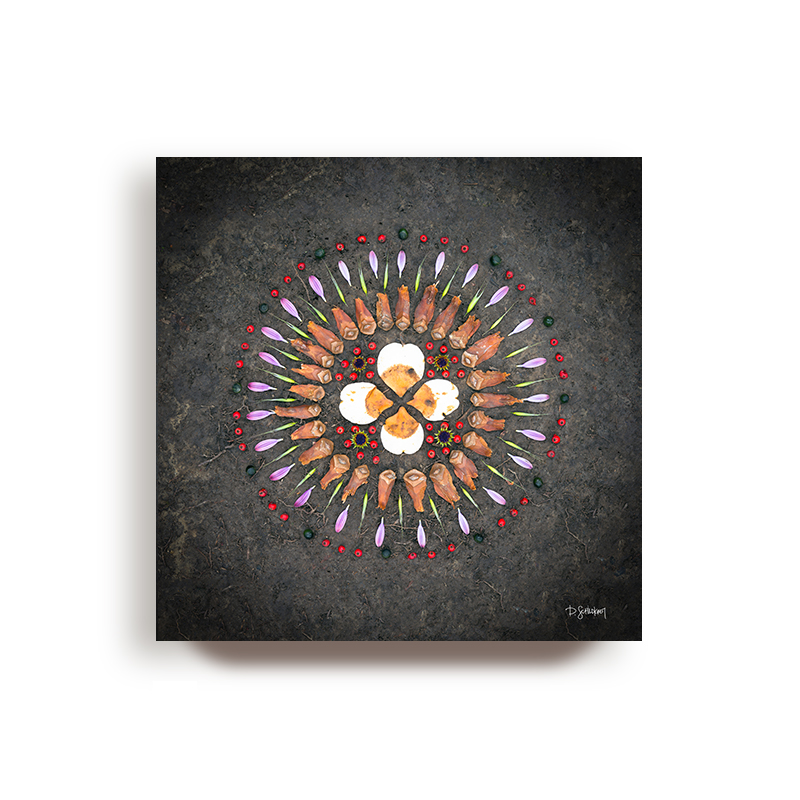 Coming in two weeks
Learn the practice of impermanent earth art for self care and to promote parent child nature based interactions.
With Day Schildkret
https://www.morningaltars.com/